De fem skolmyndigheterna
Fem skolmyndigheter
Statens skolverk(Skolverket)
Statens skolinspektion(Skolinspektionen)
Specialpedagogiska skolmyndigheten(SPSM)
Skolforskningsinstitutet (SKOLFI)
Sameskolstyrelsen
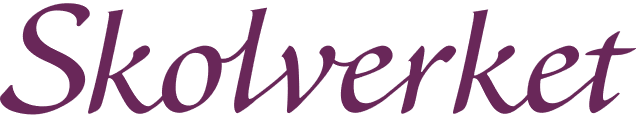 skolverket.se
Skolverket
Styr och stödjer den svenska förskolan, skolan och vuxenutbildningen. 
Sätter ramar för hur utbildningen ska bedrivas och bedömas.
Utvärderar skolväsendet genom fördjupade studier, analyser och tar fram statistik om förskolan och skolan. 
Ansvarar för deltagandet i internationella studier.
Utfärdar legitimationer för lärare och förskollärare.
Administrerar och fördelar statsbidrag.
Lärarnas ansvarsnämnd (LAN) finns på skolverket.
Uppdrag 
Verka för att alla barn och elever får tillgång till en likvärdig utbildning och annan verksamhet av god kvalitet i en trygg miljö.
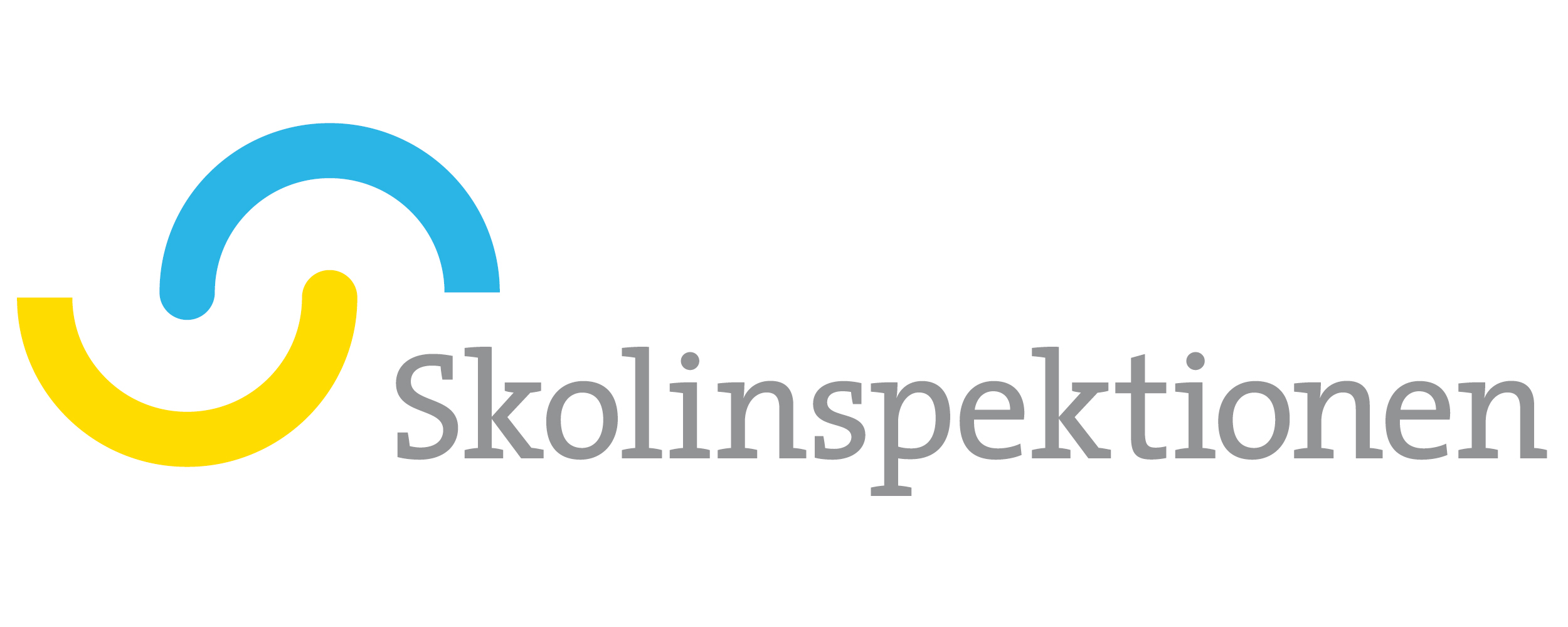 skolinspektionen.se
Skolinspektionen
Uppdrag
Genom granskning av huvudmän och verksamheter verka för att alla barn och elever får tillgång till en likvärdig utbildning och annan verksamhet av god kvalitet i en trygg miljö.
Gransknings- och tillsynsansvar för skola, vuxenutbildning, fritidshem, och förskola.
Prövar ansökningar om att få driva fristående skolverksamhet.
Handlägger signaler om missförhållanden.
Barn och elevombudet (BEO) är en del av Skolinspektionen. 
Skolväsendets överklagandenämnd (ÖKN) har Skolinspektionen som värdmyndighet.
Olika typer av inspektion
Regelbunden tillsyn
Riktad tillsyn 
Tillsyn utifrån individärenden 
Tematisk tillsyn 
Etableringskontroll 
Regelbunden kvalitetsgranskning 
Tematisk kvalitetsgranskning
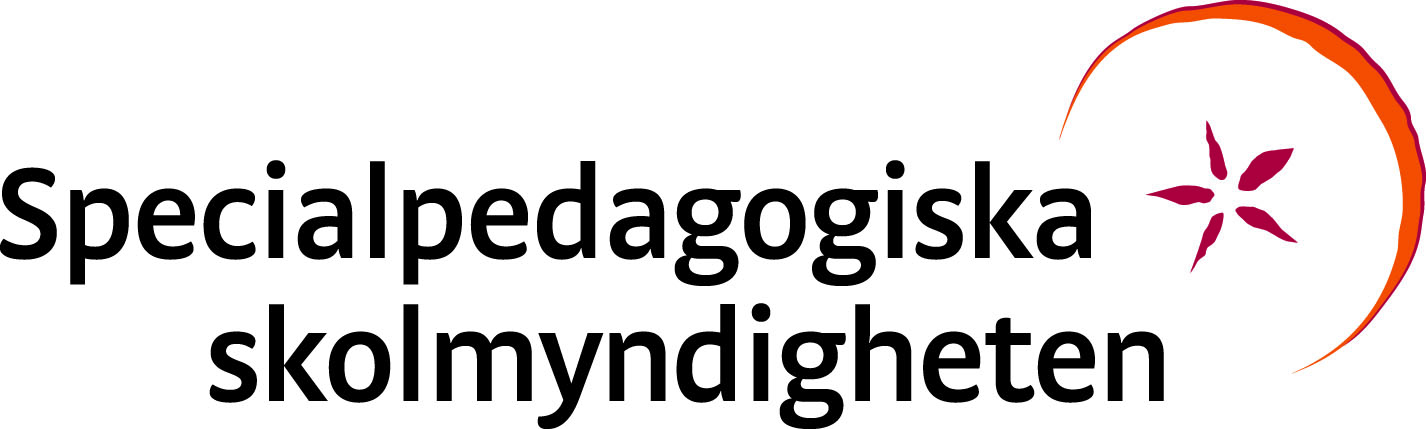 spsm.se
Specialpedagogiska skolmyndigheten
Uppdrag 
Verkar för att ge alla barn, unga och vuxna med funktionsnedsättningar möjligheter att nå målen för sin utbildning.
Ger specialpedagogiskt stöd och kompetensutveckling. 
Ger råd i specialpedagogiska frågor till förskolor, skolor och vuxenutbildningar.
Administrerar och fördelar statsbidrag och andra bidrag. 
Erbjuder tillgängliga läromedel
Driver specialskolor.
På SPSM finns Nämnden för mottagande i specialskolan och för Rh-anpassad utbildning.
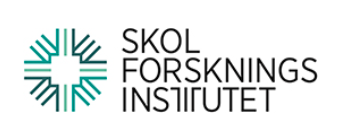 skolfi.se
Skolforskningsinstitutet,SKOLFI
Uppdrag
Verka för att undervisningen i förskolan och skolan bedrivs på vetenskaplig grund.
Sammanställer och sprider forskningsresultat.
Fördelar forskningsbidrag för praktiknära forskning. 
Har en skolforskningsnämnd och ett vetenskapligt råd.
Identifierar områden inom skolväsendet där relevant praktiknära forskning saknas.
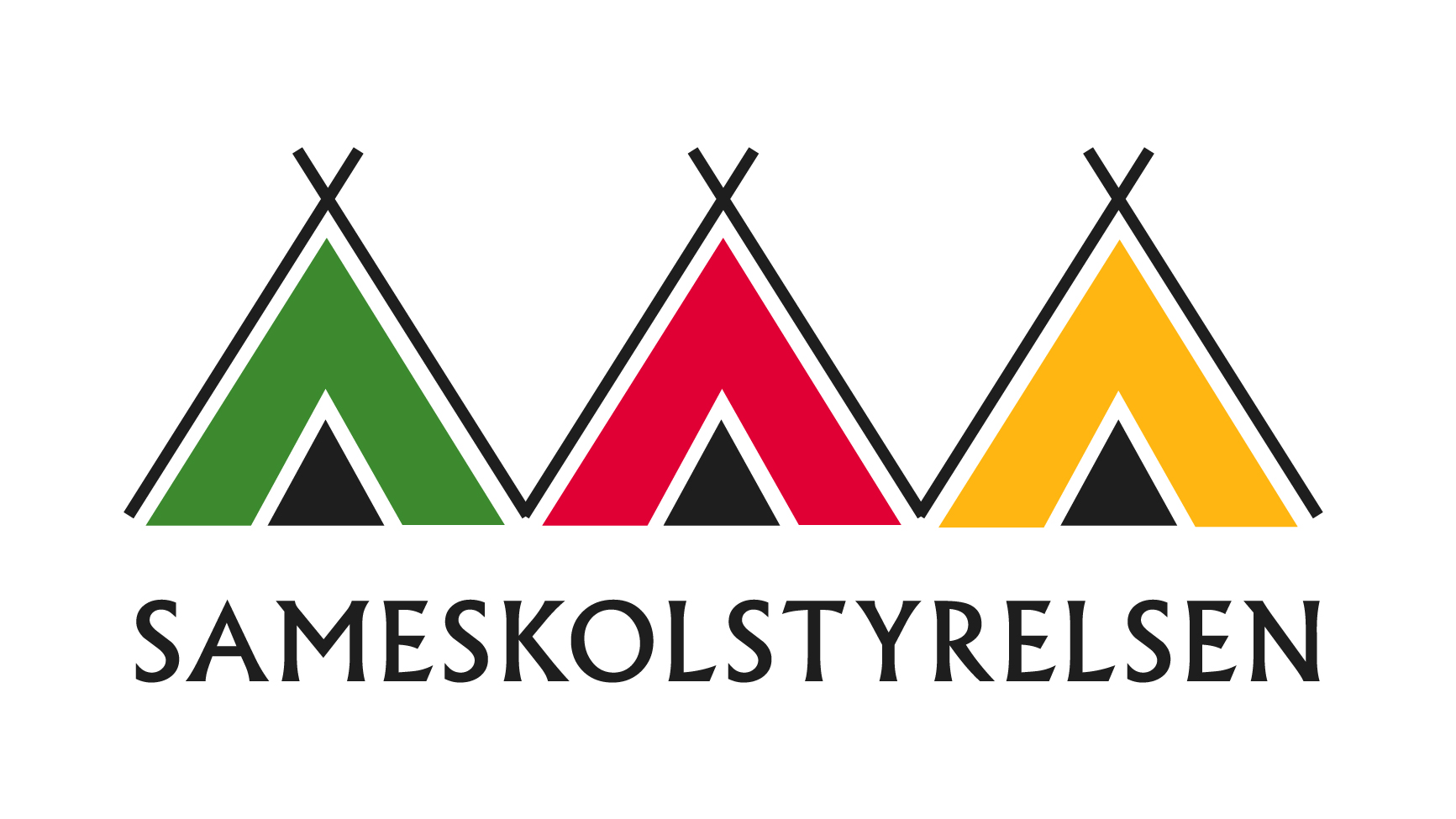 sameskolstyrelsen.se
Sameskolstyrelsen
Driver sameskolor och förskolor. 
Verkar för att stärka den samiska identiteten.
Främjar produktion och utveckling av läromedel för samisk undervisning. 
Erbjuder integrerad undervisning i grundskolor
Erbjuder fjärrundervisning till elever som har samiska som modersmål eller vill läsa det som språkval.
Uppdrag 
Verka för att alla barn till samer får tillgång till en likvärdig utbildning med samiska undervisningsinslag av god kvalitet i en trygg miljö.